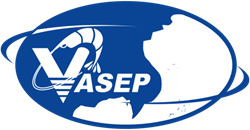 THÀNH TỰU VÀ TIẾP BƯỚCĐại hội toàn thể Hội viên lần thứ 6Ngày 22/12/2020
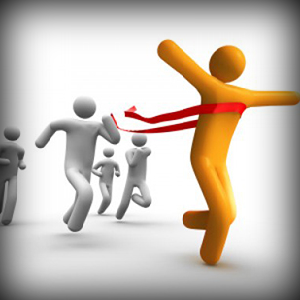 Kết quả
Ổn định được hoạt động sản xuất và duy trì xuất khẩu trong điều kiện dịch bệnh Covid19 đang lan rộng trên toàn cầu.
Đạt kim ngạch xuất khẩu kỷ lục vào năm 2018 cán mốc 9 tỷ USD.
Duy trì tăng trưởng KNXK trong 5 năm qua 7-9 tỷ USD. Top 8 các ngành hàng XK của cả nước, top 4 các quốc gia XK thủy sản trên thế giới.
Thành công trong các kỳ XXHC của vụ kiện chống bán phá 
Thành công chương trình chứng nhận tương đương đối với cá tra Việt Nam
Doanh nghiệp đóng góp tích cực chương trình chống khai thác IUU
Thực hiện tốt chương trình SIMP của Hoa Kỳ.
NHỮNG KẾT QUẢNỔI BẬT
[Speaker Notes: - Thành công trong các vụ kiện chống bán phá giá tôm và cá tra tại thị trường Mỹ
- Thành công trong việc hỗ trợ Chính phủ và Doanh nghiệp hoàn thành chương trình chứng nhận tương đương đối với cá tra Việt Nam
- Kết nối được các Doanh nghiệp đồng lòng thực hiện cam kết chống khai thác IUU
- Hỗ trợ các Doanh nghiệp trong việc thực hiện tốt chương trình SIMP của Mỹ.
- Đạt kim ngạch xuất khẩu kỷ lục vào năm 2018 cán mốc 9 tỷ USD và hướng đến mục tiêu XK đạt 20 tỷ USD vào năm 2030
- Ổn định được hoạt động sản xuất và phát triển xuất khẩu trong điều kiện dịch bệnh Covid19 đang lan rộng trên toàn cầu.]
Vinh dự đón nhận “Cờ thi đua của Thủ tướng Chính phủ năm 2019”; “Cờ thi đua của Bộ Công thương năm 2019”; “Cờ thi đua của VCCI năm 2019”; “Cờ thi đua của Bộ trưởng Bộ NN&PTNT và Bằng khen của Bộ NN&PTNT năm 2018”; “Bằng khen Văn phòng Chính phủ năm 2018”; “Bằng khen của Bộ NN&PTNT năm 2017”;
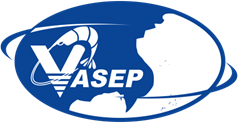 Làm tốt vai trò cầu nối
HH ngành hàng 
uy tín – hiệu quả
Kết nối thúc
đẩy phát triển TT
Hoàn thành
 sứ mệnh
THÀNH TỰU
Đại diện tin cậy
 của Hội Viên
Thu hút sự quan tâm và
 đánh giá cao của DN
Địa chỉ tham vấn 
trong liên kết chuỗi
[Speaker Notes: Trở thành HH ngành hàng quốc gia uy tín & hiệu quả - nhận được sự tín nhiệm lớn của các DN hội viên và đối tác;
Làm tốt vai trò cầu nối, đại diện cho ngành hàng với Nhà nước - nhận đc sự tin tưởng và đánh giá cao của Chính phủ, Bộ NNPTNT và các Bộ Ngành về vị thế & tiếng nói xây dựng tích cực của VASEP;
Làm tốt vai trò kết nối và thúc đẩy với quốc tế và thị trường - nhận được sự hài lòng và đánh giá cao của cơ quan thẩm quyền các nước, các tổ chức quốc tế và các nhà nhập khẩu, bán lẻ trên thế giới
Với số lượng hội viên đông, Hiệp hội đã trở nên lớn mạnh và mang tính đại diện chung cho tiếng nói của các DN hội viên và ngành công nghiệp chế biến và xuất khẩu thủ sản Việt Nam
Chủ động và làm tốt vai trò liên kết với chuỗi sản xuất thuỷ sản trong nước - nhận được sự tin tưởng và ghi nhận tích cực của bà con nông-ngư dân, các nhà khoa học, các Hội-Hiệp hội bạn, các Trường-Viện và địa phương.
Nhận được sự đánh giá cao, và thu hút sự quan tâm tham gia của các DN. Với tổng kim ngạch XK của các DN thành viên chiếm hơn 80% tổng kim ngạch XK của cả ngành]
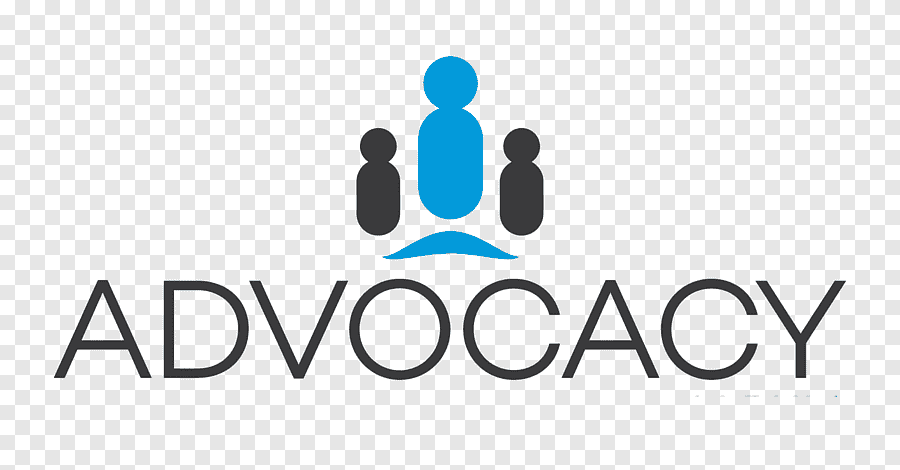 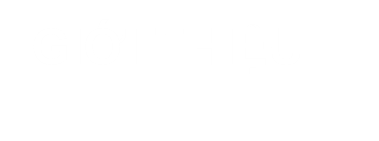 Kết quả
Tổ chức tốt mạng lưới VĐCS
Với 60% các kiến nghị được giải quyết
Phương châm
Chủ động
Đúng luật
Tính xây dựng
Tính đại diện
Lợi ích chung
Mục đích
Tăng năng lực
Giảm chi phí
[Speaker Notes: Mục đích: Gia tăng năng lực cạnh tranh các DN thuỷ sản, cắt giảm các chi phí tuân thủ bất hợp lý góp phần nâng cao năng lực quốc gia và cạnh tranh ngành hàng.
Phương châm: Chủ động, đúng pháp luật, có tính xây dựng, đảm bảo tính đại diện, có cơ sở và vì lợi ích chung của ngành, của quốc gia;
Đồng hành và chung tay với Chính phủ, VPCP, Hội đồng Tư vấn CCTTHC, Tổ Công tác của TTg, Bộ NNPTNT và các Bộ Ngành liên quan trong GÓP Ý, THAM GIA & ĐỀ XUẤT các cơ chế, chính sách, quy định & thủ tục hành chính liên quan.
HH đã quan tâm, bố trí nguồn lực thường trực tại VPHH với sự tham gia của đông đảo đại diện DN hội viên, phối hợp tốt với các nhà khoa học, các Viện-Trường và các Hội, Hiệp hội khác trong công tác quan trọng này.
Trung bình mỗi năm, từ tổng hợp ý kiến các DN đến đề nghị tham gia góp ý của các CQNN, có 15-30 nội dung quy định pháp luật được Hiệp hội trực tiếp tổ chức phân tích-đánh giá để góp ý, đề xuất, kiến nghị kịp thời với Chính phủ và các CQNN có liên quan.
Hàng năm, trung bình có khoảng 60% các nội dung quy định pháp luật (Góp ý, kiến nghị) của VASEP được các Bộ Ngành giải quyết. Hoạt động VĐCS của VASEP đã nhận đc sự quan tâm, đánh giá cao của Chính phủ, các Bộ ngành và cộng động DN.]
Thanh tra cá da trơn. SIMP
Thẻ vàng IUU, TXNG
Chương trình an toàn cá heo
Vụ kiện CBPG
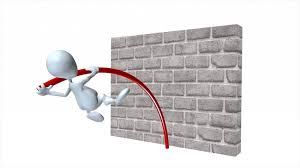 ATTP, Kháng sinh, dịch bệnh
Kiểm soát Covid19
Chứng nhận bền vững
[Speaker Notes: Công tác vượt rào cản:
VASEP thể hiện rõ vai trò của mình trong việc hỗ trợ Doanh nghiệp vượt các rào cản thương mại và kỹ thuật từ thị trường
      +  Các vụ kiện chống bán phá giá tôm và cá tra tại Mỹ
      +  Chương trình thanh tra cá da trơn
      +  Chương trình kiểm soát hải sản nhập khẩu của Mỹ của Mỹ (SIMP)
      +  Thẻ vàng IUU, truy suất nguồn gốc
      +  Chương trình kiểm soát về xuất xứ tại EU
      +  Chương trình kiểm tra ATTP, kháng sinh, kiểm soát dịch bệnh tại Nhật, Hàn Quốc và Úc
      +  Và mới nhất là việc kiểm soát về Covid19 của Trung Quốc
 Chủ động thực hiện các chúng nhận bền vững và chứng nhận khác của thị trường NK]
Các chương trình xúc tiến TM trong và ngoài nước
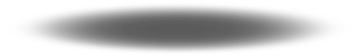 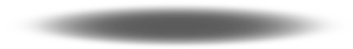 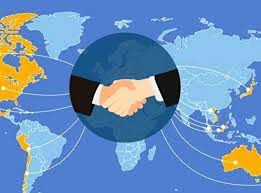 Hình ảnh thủy sản VN
Hình ảnh TSVN trở nên phổ biến và là sự lựa chọn ưu tiên của người tiêu dùng TG
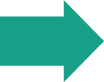 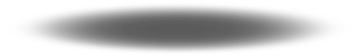 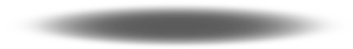 Hoạt động truyền thông
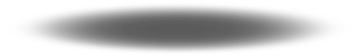 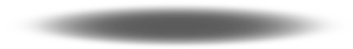 Kỹ năng thương mại thủy sản
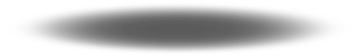 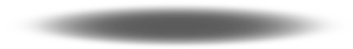 [Speaker Notes: Công tác XTTM:
Trở thành một trong những hoạt động không thể thiếu của ngành thủy sản Việt Nam
Giúp xây dựng và đưa hình ảnh thủy sản Việt Nam đến gần hơn người tiêu dùng thế giới.
Các chương trình quảng bá ngành được thực hiện liên tục thông qua các chương trình hội chợ trong và ngoài nước.
Nhận được sự đánh giá cao và tham gia của các Doanh nghiệp thành viên.
=> Giúp hình ảnh thủy sản Việt Nam dần trở nên phổ biến và là sự lựa chọn ưu tiên của người tiêu dùng thế giới.]
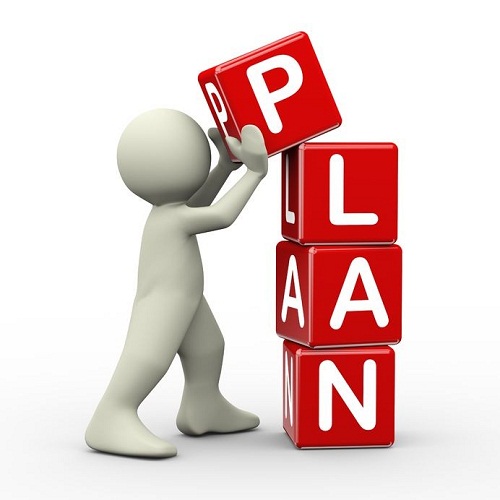 Kế hoạch
Nâng cao chất lượng 
Vận Động Chính Sách
Hỗ trợ DN giải quyết khó khăn, phát triển xuất khẩu và đưa hình ảnh thủy sản Việt Nam đến gần hơn NTD Thế giới
Hoạt động trụ cột
Đa dạng hoạt động của 
 Ủy ban ngành hàng
Tăng cường công tác 
quảng bá thủy sản VN
Xuất khẩu đạt 12 tỷ USD 
năm 2025
01
MỤC TIÊU
Có hơn 300 Hội viên chính thức trong Nhiệm Kỳ 6
02
Tất cả DN hội viên cùng  vượt rào cản thành công.
03
Vận động và tham vấn chính sách
Phát triển hội viên
Quảng bá hình ảnh thủy sản VN
Nâng cao năng lực vượt rào cản thị trường
Hoạt động chuyên sâu của 03 Ủy ban ngành hàng
Giải pháp
Nâng cao chất lượng các dịch vụ cung cấp cho hội viên
[Speaker Notes: Ủy ban Hải sản:
	+ Tăng cường sản xuất và xuất khẩu các mặt hàng GTGT nhằm nâng cao giá trị xuất khẩu
	+ Tận dung các lợi thế về thuế từ EVFTA, CPTPP để áp dụng quy tắc cộng dồn
	+ Tăng cường hoạt động gia công hoặc nhập khẩu nguyên liệu
	+ Các chính sách ưu đãi thuế cho nguyên liệu nhập khẩu để gia công hay chế biến xuất khẩu
	+ Tiếp tục thực hiện các khuyến nghị của EC để tiến đến tháo gỡ thẻ vàng cho Việt Nam
	+ Tiếp tục duy trì và phát triển hoạt động của các Câu Lạc bộ: CLB Cá ngừ, CLB Nội địa, CLB Ghẹ]
ỦY BAN TÔM
Hạ giá thành, tăng cạnh tranh
Xuất xứ & chứng nhận
01
02
Có thể vượt qua Ấn Độ sau 2025 ???
03
04
Hơn 1 triệu tấn năm 2025
Mở rộng phát triển TT nội địa
Giảm giá thành từ nguyên liệu đến thành phẩm
Truy xuất nguồn gốc sản phẩm có trách nhiệm
Ủy ban Tôm
Hài hòa hóa các chứng nhận quốc tế
Gia tăng quy mô chế biến sâu các sản phẩm tôm
Hoàn thành sớm chương trình ao nuôi có đánh số
2
4
5
3
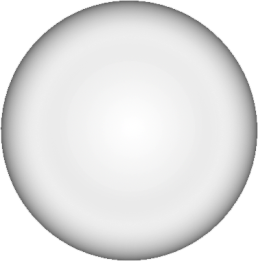 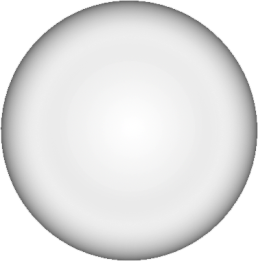 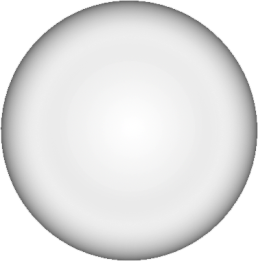 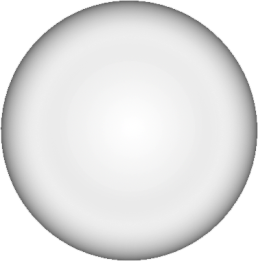 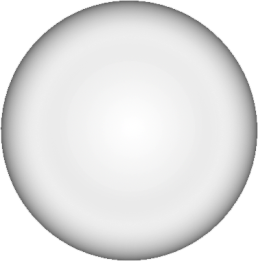 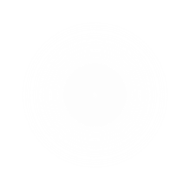 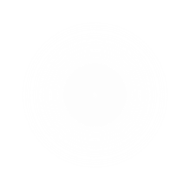 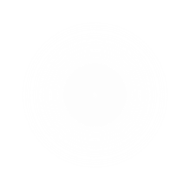 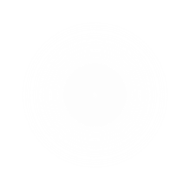 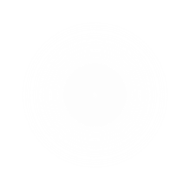 Phục hồi XK vào thị trường Châu Âu
Xuất khẩu 2,5-3 tỷ USD năm 2025
Thị trường TQ và mục tiêu XK bền vững
1
Uỷ ban cá
Năng lực vượt rào cản thị trường
Xây dựng và phát triển hình ảnh cá tra VN
[Speaker Notes: Ủy ban cá nước ngọt:
+ Ngoài các thị trường truyền thống như Mỹ và EU. Trung Quốc sẽ trở thành thị trường nhập khẩu lớn nhất của cá tra Việt Nam
+ Các chính sách quản lý chặt chẽ việc các thương nhân TQ mở xưởng gia công tại Việt Nam, buôn bán qua đường biên mậu và bán nguyên liệu sang Trung Quốc
+ Các Doanh nghiệp đoàn kết và thống nhất xây dựng chính sách xuất khẩu chung, chất lượng tốt tập trung vào nhóm khách hàng cao cấp.
+ Nghiên cứu và phát triển các mặt hàng sản phẩm gia tăng nhằm nâng cao giá trị
+ Triển khai các hoạt động quảng bá tương xứng với sự phát triển của thị trường Trung Quốc nhằm đảm bảo tỷ trọng KNXK và tính bền vững cho thị trường này.]
Quảng bá Cá tra Việt
 Nam theo quy mô lớn
Thay đổi quan điểm và có chiến lược XK cho TTTQ trong năm 2021
Tăng cường hoạt động
B2C tại thị trường 
Châu Âu
Đáp ứng xu hướng tiêu
dùng đi kèm chứng nhận
Khảo sát và cơ cấu lại chuỗi cung ứng cá tra
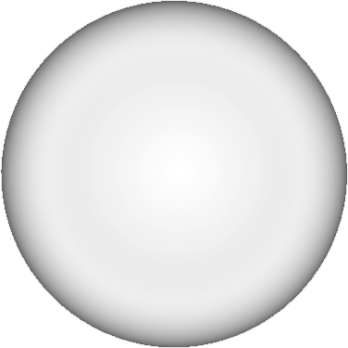 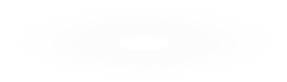 Duy trì tốc độ tăng trưởng xuất khẩu qua hàng năm
Tăng được KNXK vào thị trường có lợi thế FTA
Ủy ban Hải sản
Đa dạng nguồn nguyên liệu hải sản cho XK
Nhanh chóng được gỡ thẻ vàng IUU
Duy trì và phát triển sự kết nối giữa các thành viên
[Speaker Notes: 5) Hoạt động chuyên sâu của 03 Ủy ban ngành hàng:
Uỷ ban Tôm: vụ kiện CBPG, giảm giá thành SX, phối hợp với TCTS việc hoàn thiện đánh số ao nuôi, truy xuất nguồn gốc, minh bạch xuất xứ, phát triển thị trường nội địa
Uỷ ban cá nước ngọt: Thị trường Trung quốc, vụ kiện CBPG tại Mỹ, gia tăng sản xuất các mặt hàng GTGT, phát triển thị trường nội địa
Uỷ ban Hải sản: chương trình DN cam kết chống IUU & gỡ thẻ vàng, vấn đề nhập khẩu để SXXK, các thị trường “FTA”, truy xuất nguồn gốc, nâng cao hoạt động của các CLB (cá ngừ, nội địa, ghẹ)]
Nâng cao chất lượng các dịch vụ cho hội viên
Hội chợ Vietfish và các hội chợ nước ngoài
Dịch vụ B2B theo từng nhóm ngành hàng
Hỗ trợ về truyền thông, khảo sát thị trường
Ưu tiên hỗ trợ nhóm hội viên mới
Xúc tiến thương mại
Truyền thông và thông tin
Cung cấp thông tin – dữ liệu thị trường
Duy trì các báo cáo về XKTS
Các báo cáo chuyên sâu từng thị trường, sản phẩm
Thông qua các dự án, đối tác tổ chức các hội thảo chuyên đề.
Tiếp tục tổ chức các lớp tập huấn tập trung hoặc tại Nhà máy
Đào tạo
[Speaker Notes: 3/ Đa dạng các dịch vụ cung cấp cho Hội viên:
Ngoài các dịch vụ Hiệp hội đang cung cấp cho hội viên, Hiệp hội sẽ nghiên cứu triển khai thêm các hoạt động
3.1/ Xúc tiến thương mại:
+ Dịch vụ B2B theo từng nhóm ngành hàng (cá tra, cá ngừ, tôm…) theo nhu cầu Doanh nghiệp
+ Tư vấn về truyền thông: xây dựng chiến lược, hoạt động marketing online, xây dựng website, truyền thông hình ảnh… 
+ Ưu tiên hỗ trợ nhóm hội viên mới: hỗ trợ tham gia hội chợ trong và ngoài nước do VASEP tổ chức, cách thức tiếp cận buyer, khảo sát thị trường… 

3.2/ Dịch vụ thông tin và đào tạo:
+ Tổ chức thực hiện các báo cáo chuyên sâu từng thị trường: về nhu cầu, thói quen, quy định, giá cả, sự cạnh tranh, các rào cản,…
+ Cập nhật thông tin về thị trường một cách nhanh chóng và kịp thời giúp hội viên bắt kịp tình hình để có chiến lược phát triển xuất khẩu hợp lý.
+ Tăng cường nghiên cứu các nội dung mới, hấp dẫn và thiết thực nhằm cung cấp những chương trình tập huấn bổ ích cho doanh nghiệp.


3.3/ Các dịch vụ hỗ trợ khác:
+ Phối hợp với các đối tác luật để hỗ trợ tư vấn luật cho hội viên khi tham xuất khẩu vào thị trường Mỹ và các thị trường khác.
+ Hỗ trợ Doanh nghiệp hội viên trong việc đối mặt và giải quyết các cuộc khủng hoảng truyền thông.
+ Dịch vụ hỗ trợ Doanh nghiệp quản lý và cấp số ao nuôi phục vụ công tác truy suất nguồn gốc cho sản phẩm tôm.]
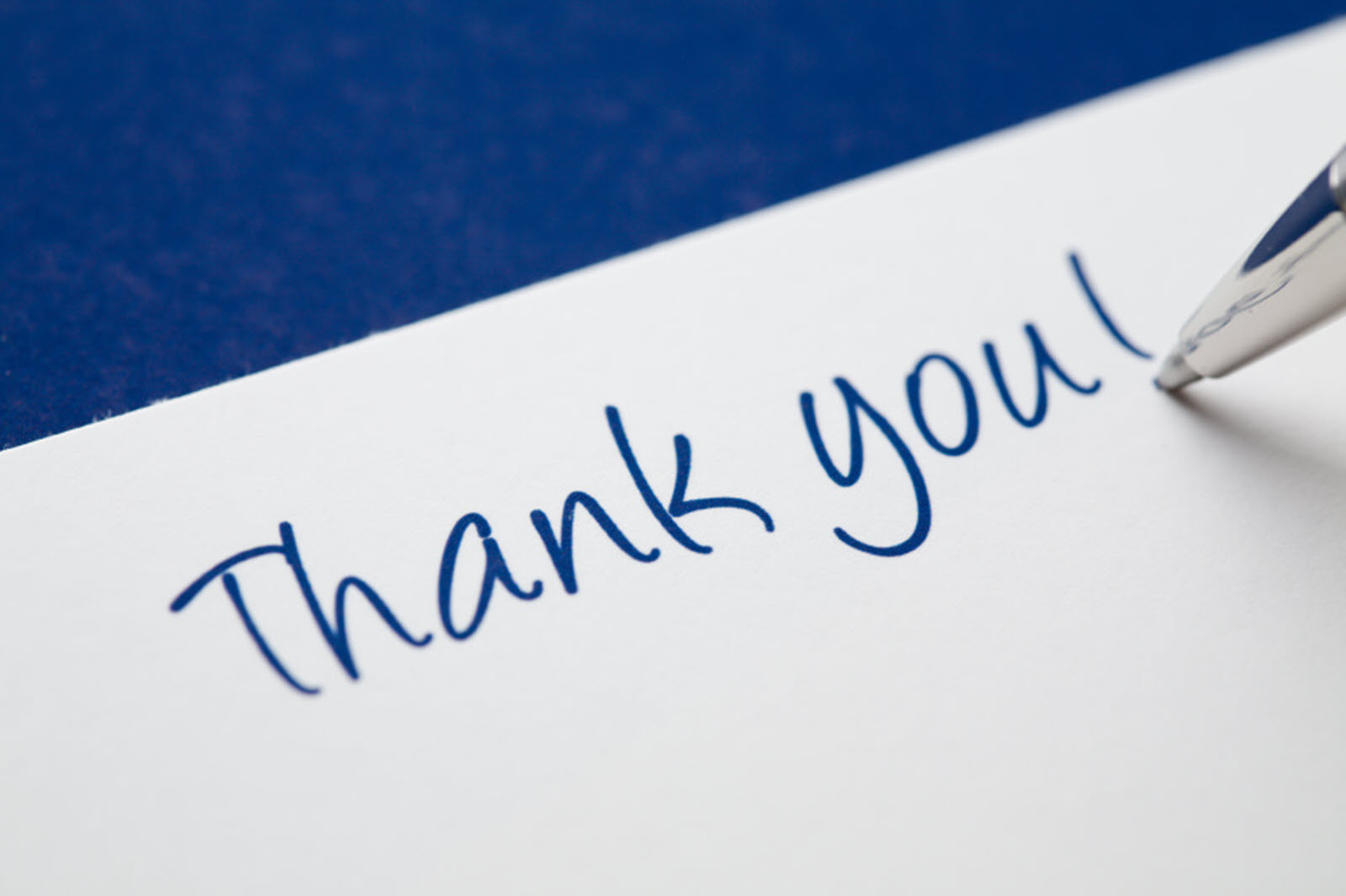